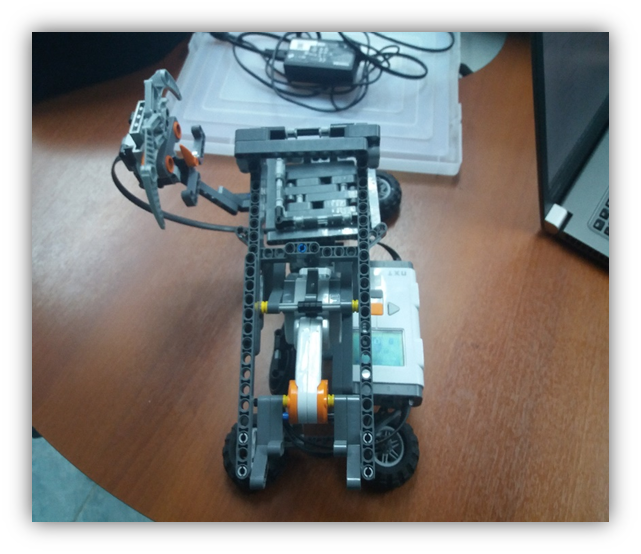 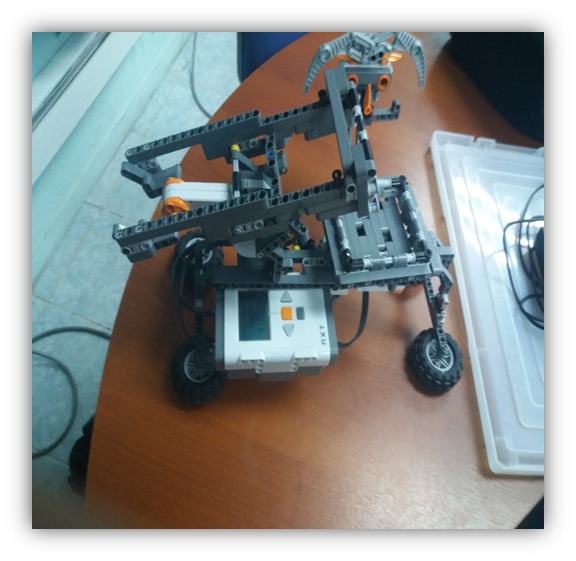 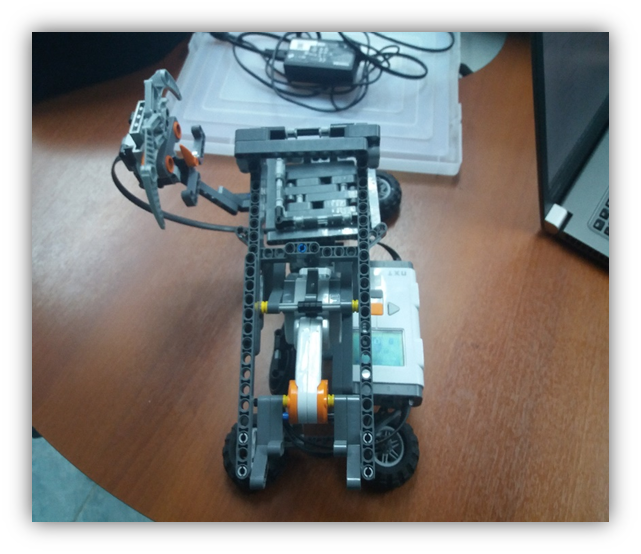 Plan de proyecto
Nombres : Dereck Cañipa	
	 Daniela Gallegos 
	 Jari Marchant 	
	 Juan Rojas
Panorama general
Propósito, alcance y objetivo.
Suposiciones y restricciones.
Entregables del proyecto.
Organización del proyecto
Personal y entidades internas.
Roles y Responsabilidades.
Mecanismos y comunicación.
Planificaciones de los procesos de gestión
Planificación de las estimaciones.
Planificación de los recursos humanos.
Lista de actividades:
	Actividades de trabajo.
 	Asignación del tiempo.
Planificación de la gestión de riesgo
Planificación de los procesos técnicos
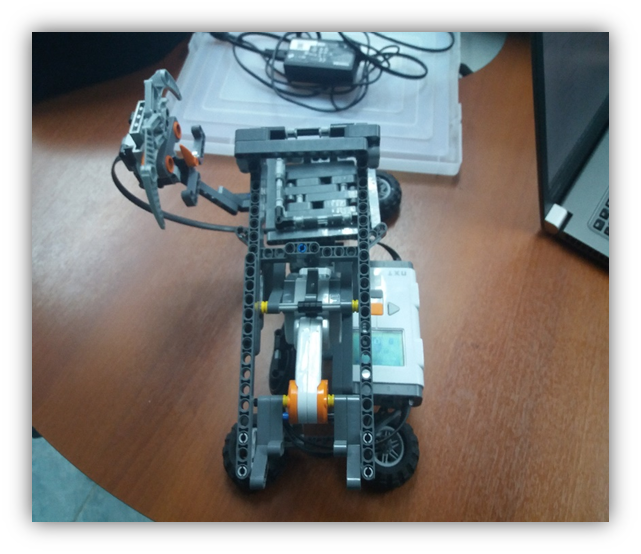 Modelo de proceso
Herramientas técnicas
Planificación de aceptación del producto
Planificación de los procesos de soporte
Planificación de la documentación:
Modificar el informe ciertos días que se desarrolle el avance del proyecto de manera continua y equitativa de tal forma que todos los avances representados en el transcurso del proyecto sean destacados y documentados en el informe y bitácoras.